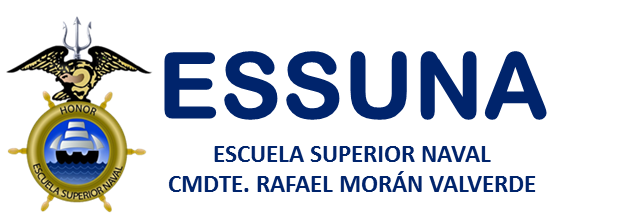 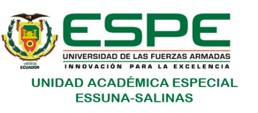 ESTACIÓN METEOROLÓGICA DE LA ESCUELA SUPERIOR NAVAL CMDTE. “RAFAEL MORAN VALVERDE” Y SU INCIDENCIA EN EL APRENDIZAJE DE LOS GUARDIAMARINAS EN LA MATERIA DE METEOROLOGÍA
ELABORADO POR: 

GM 4/A  ESPINOZA MORÁN ALDRIN MARCOS
GM 4/B HERRERA YEROVI FRANCISCO ESTEBAN
AGENDA
PROBLEMA
La Escuela Superior Naval no cuenta con una estación meteorológica operativa que fortalezca el aprendizaje de los Guardiamarinas en la materia de Meteorología.
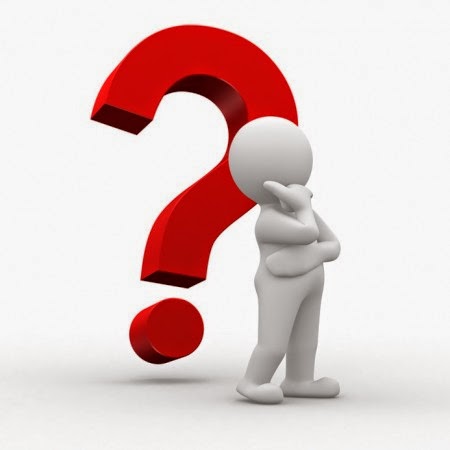 Fuente: Herramientas educativas
1
JUSTIFICACIÓN
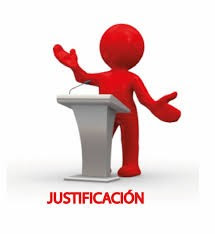 2
Fuente: Armada del Ecuador
OBJETIVO GENERAL
Determinar la importancia de tener una estación meteorológica en la Escuela Superior Naval, a través de un medio didáctico que facilite la transmisión de conocimientos a los Guardiamarinas acerca del uso y manejo de los instrumentos meteorológicos.
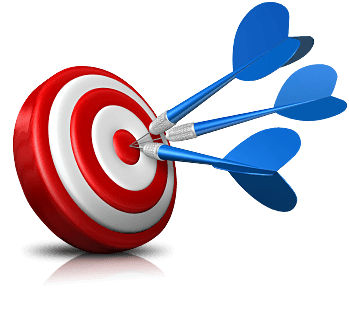 Fuente: Herramientas educativas
3
OBJETIVOS ESPECÍFICOS
4
FUNDAMENTACIÓN TEÓRICA
ANTECEDENTES
5
Fuente: Mentes Brillantes
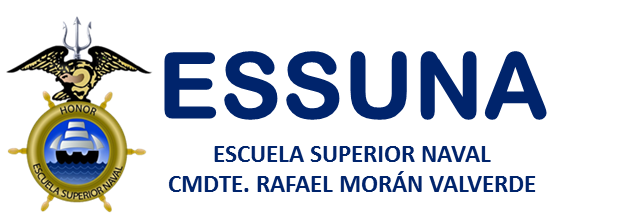 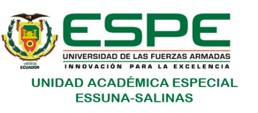 METEOROLOGÍA
6
Fuente: Meteorología INOCAR
Tipos de estaciones
Capas atmosféricas
Tipos de nubes
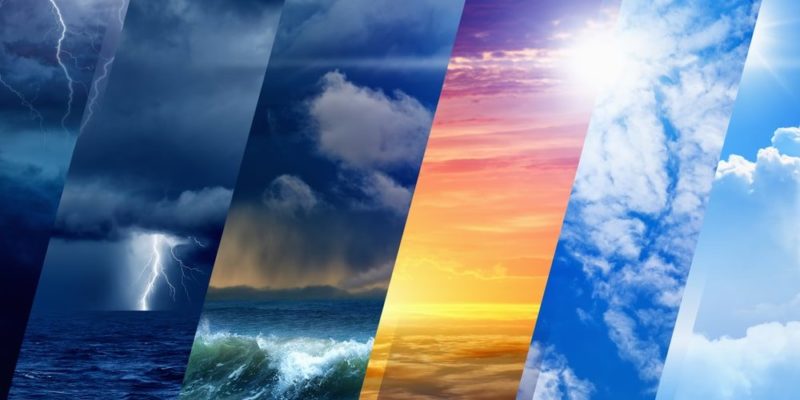 METEOROLOGÍA
Intensidad del viento
Instrumentos
Fuente: Meteorología
Aplicación  en buques de vela
Fases lunares
7
INSTRUMENTOS DE MEDICIÓN METEOROLÓGICA
Higrómetro y
 Psicrómetro
Pluviómetro
Barómetro
Termómetro
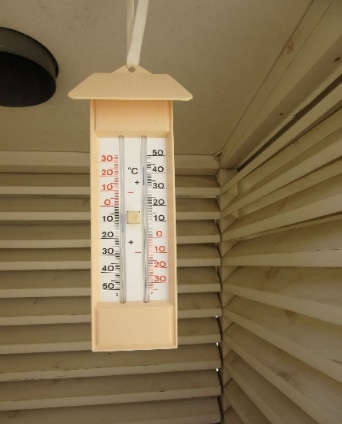 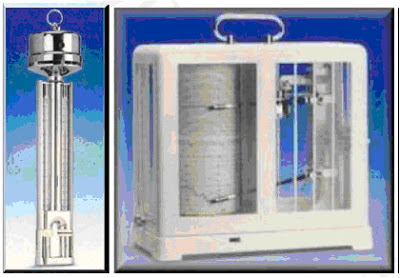 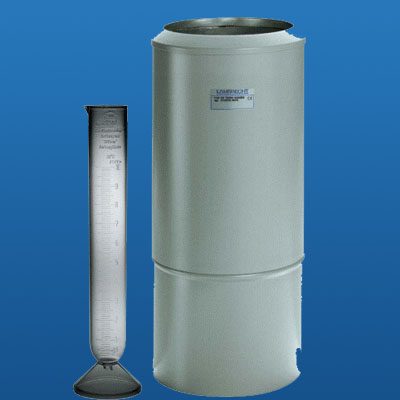 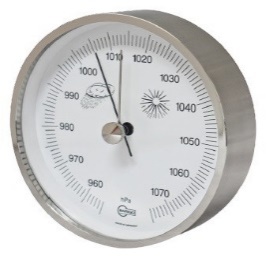 Anemómetro
Veleta
Fluviógrafo
Heliofanógrafo
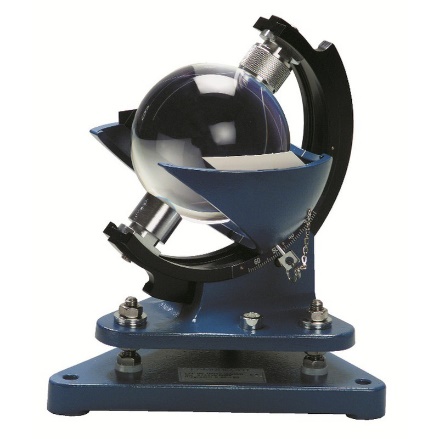 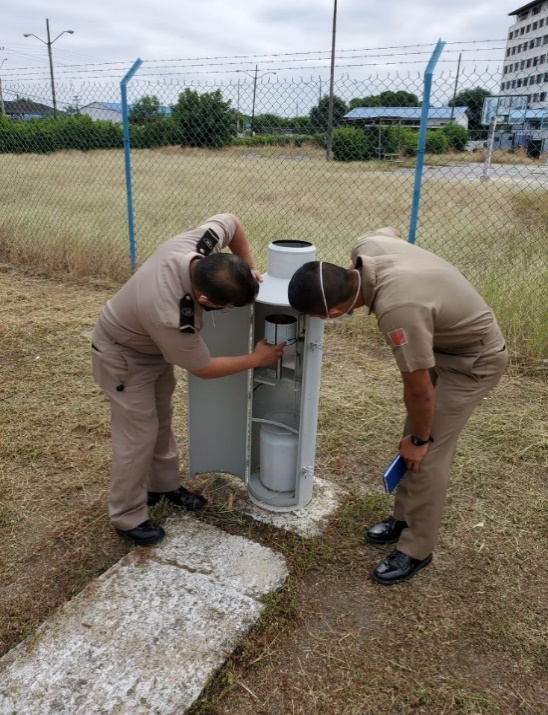 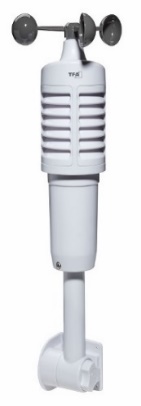 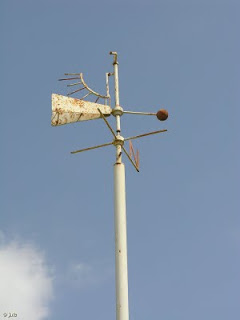 8
Fuente: (Ingeniería Mecafenix, 2018)
APLICACIONES EN LA ARMADA Y LA ESCUELA NAVAL
9
MARCO LEGAL
Capítulo uno sobre sus “Objetivos y funciones”, Art. 2, establece que, para el cumplimiento de estas funciones, formarán la Red Nacional de estaciones Meteorológicas e Hidrológicas.
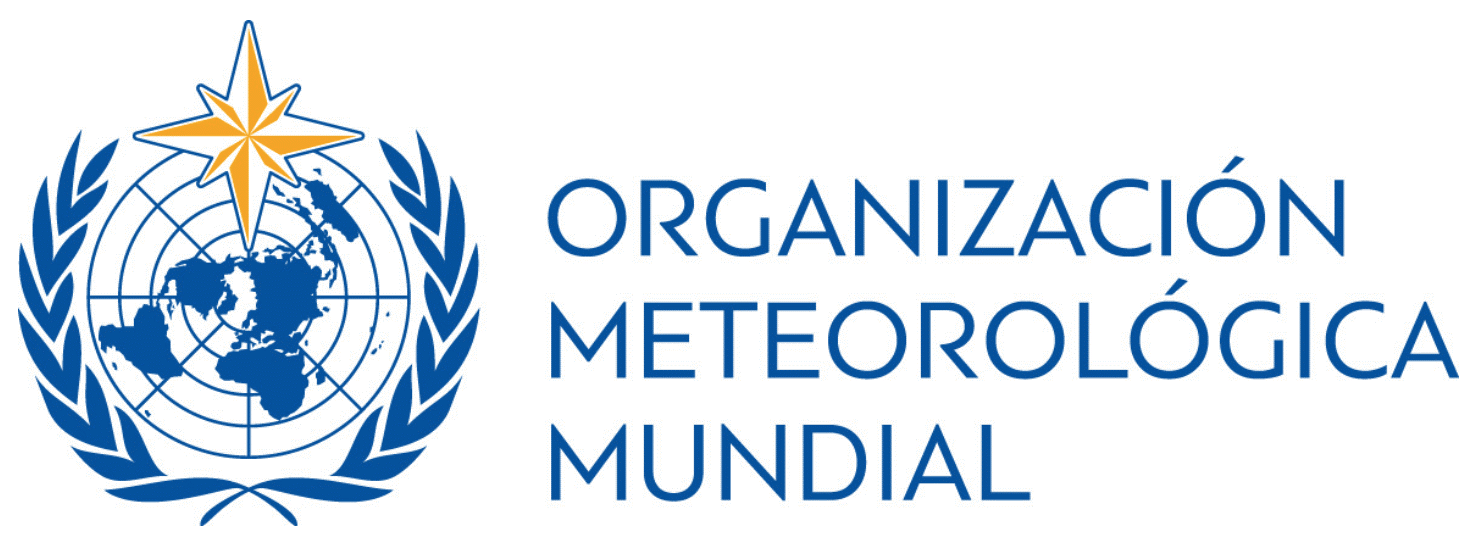 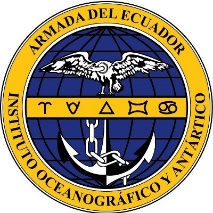 10
FUNDAMENTACIÓN METODOLÓGICA
Alcance de la Investigación
Tipo de Investigación
11
ENCUESTAS
¿Consideraría usted, una enciclopedia virtual, como una buena ayuda académica para un mejor desenvolvimiento del Guardiamarina en la materia de Meteorología?
12
ENCUESTAS
¿Cree usted que la materia de meteorología es importante para el desarrollo eficiente de un futuro Oficial de Marina?
13
PROPUESTA
Desarrollo de una Enciclopedia Virtual para la transferencia de conocimientos en el uso de instrumentos y equipos que cuenta una estación meteorológica para consolidar el aprendizaje de los Guardiamarinas
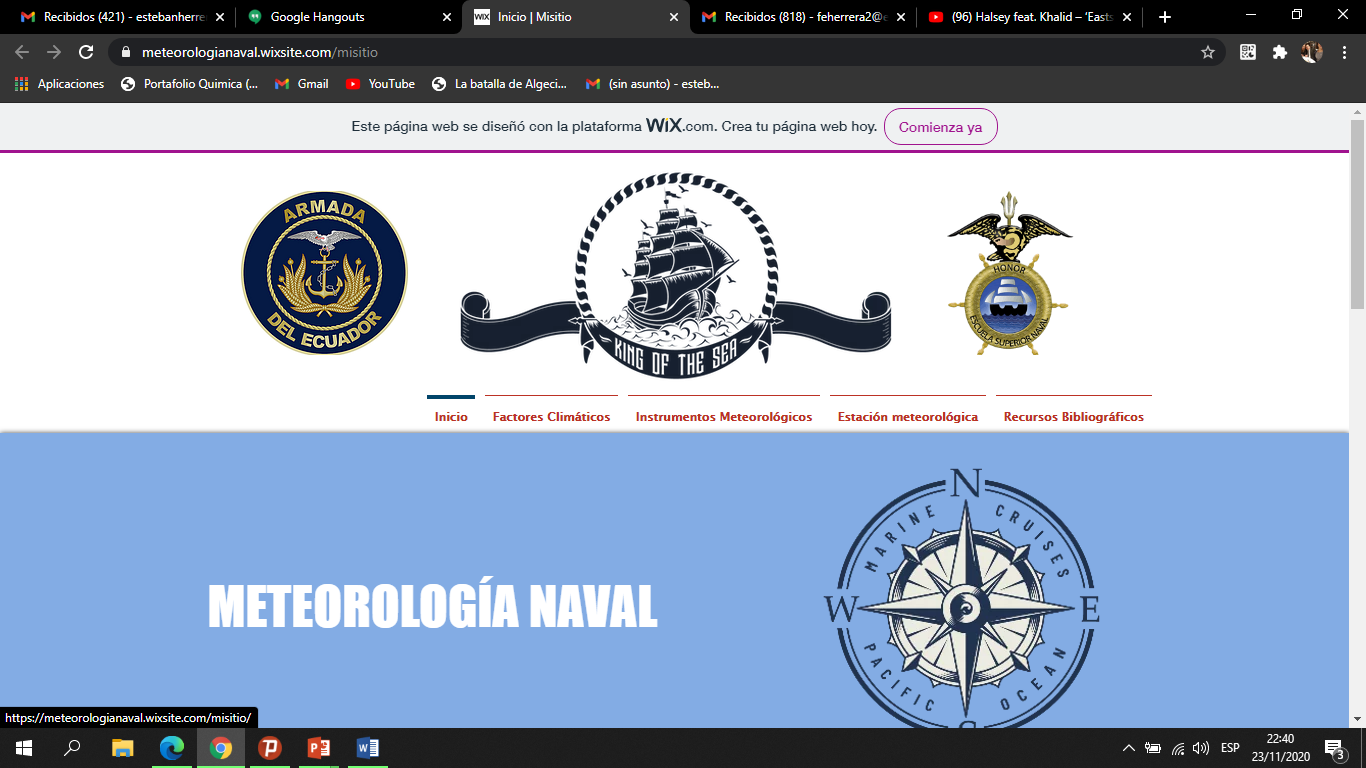 14
DISEÑO LA ENCICLOPEDIA VIRTUAL
15
ESTACIÓN METEOROLÓGICA DE ESSUNA
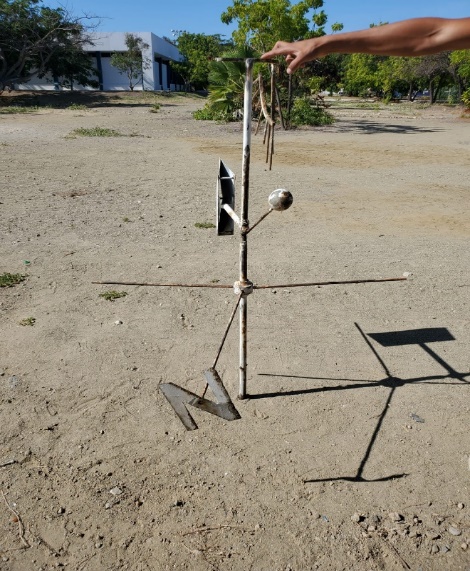 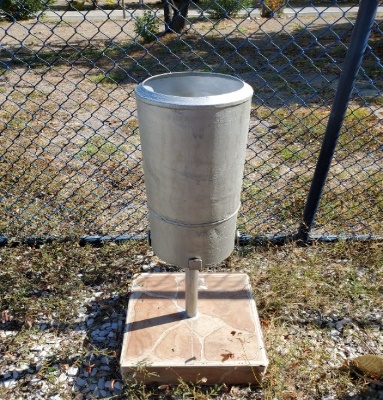 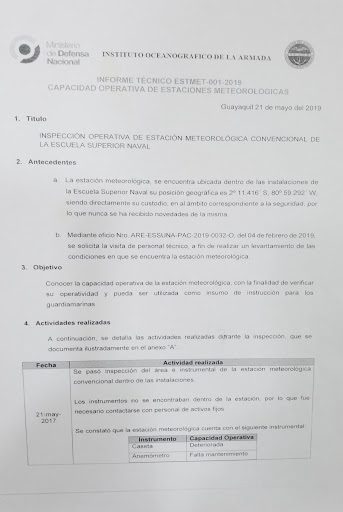 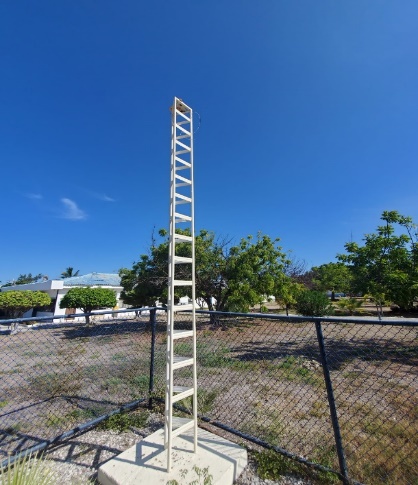 16
RENOVACIONES
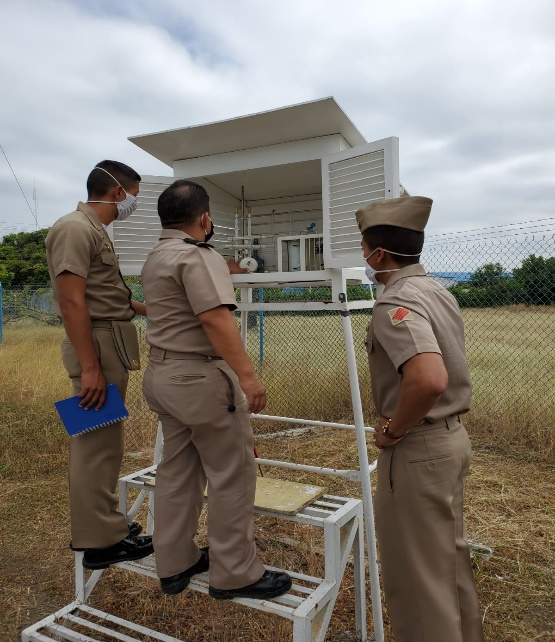 Antes
Después
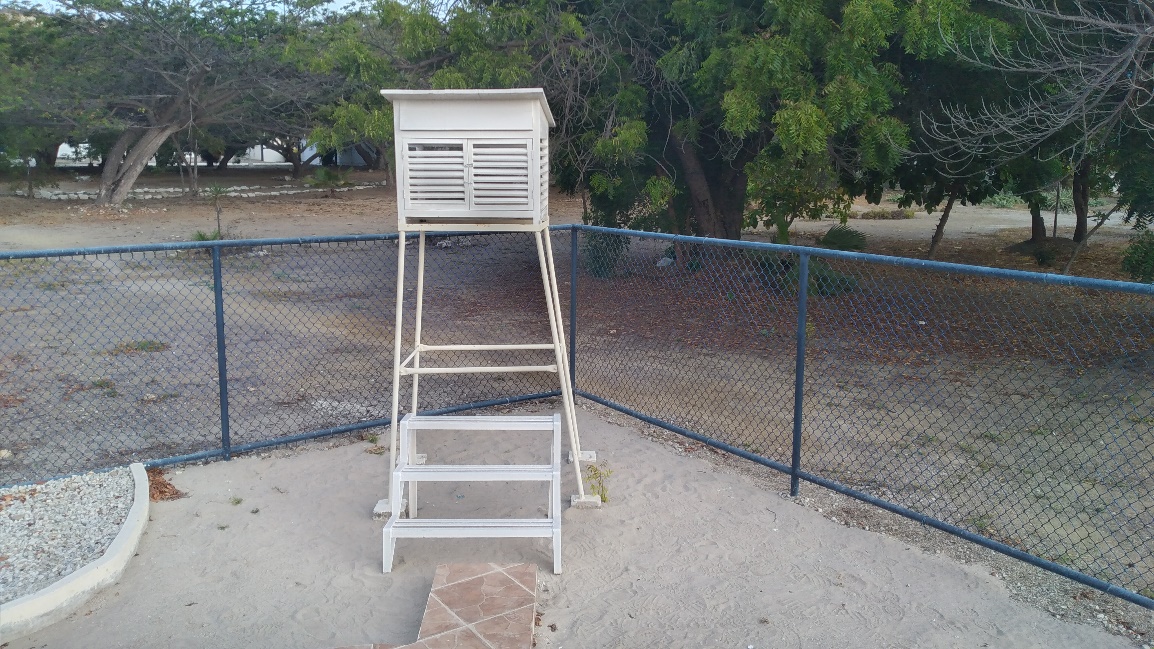 17
INSTRUMENTOS OPERATIVOS
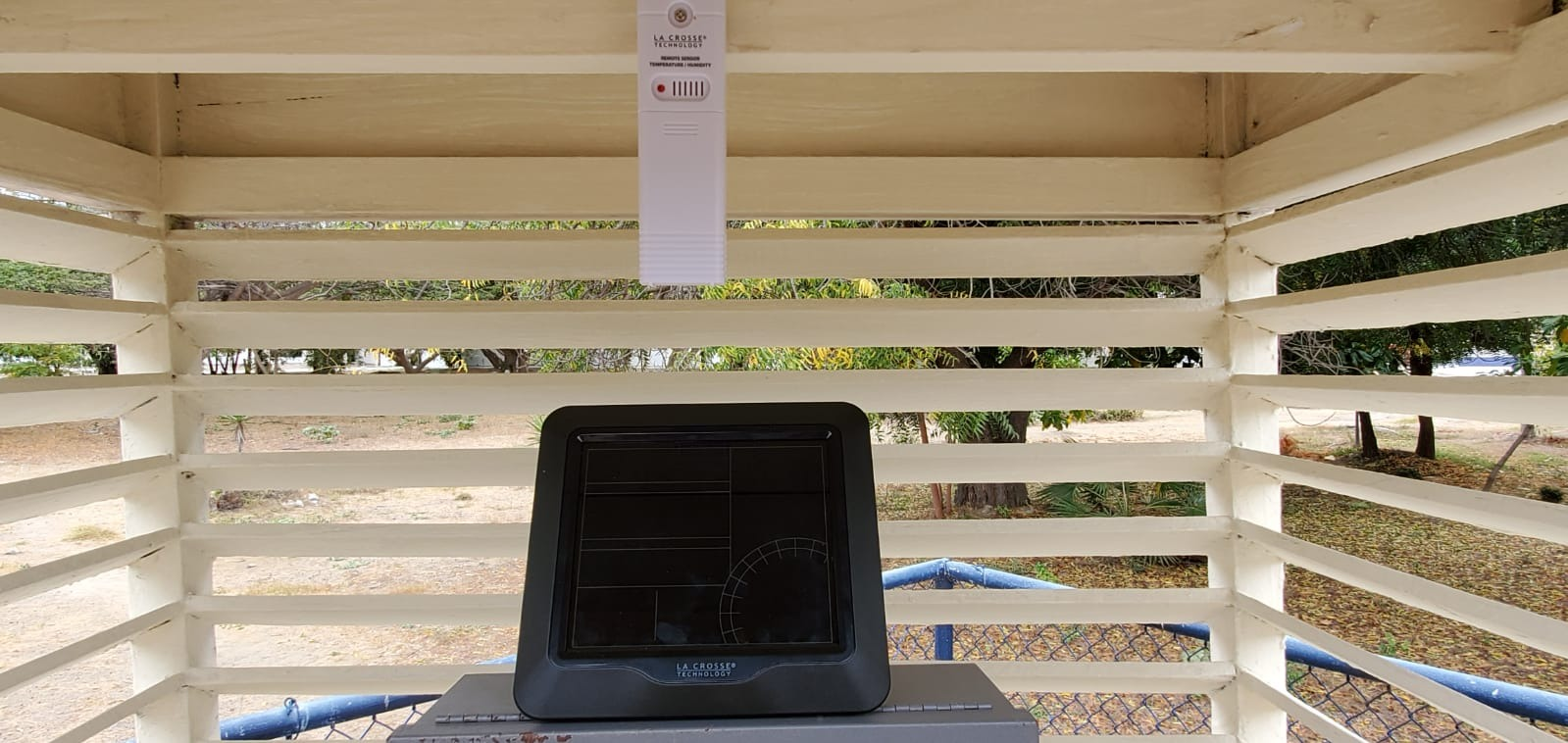 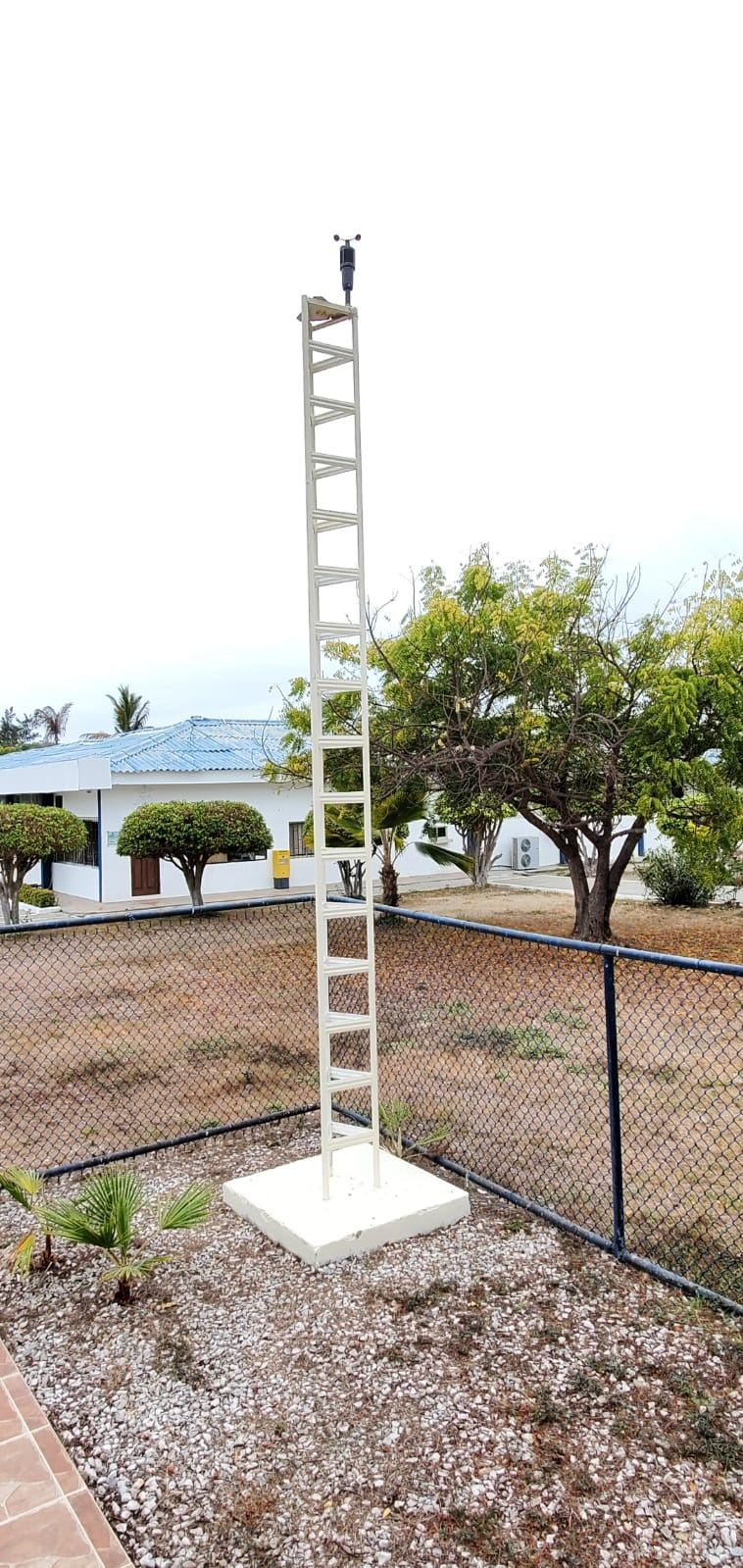 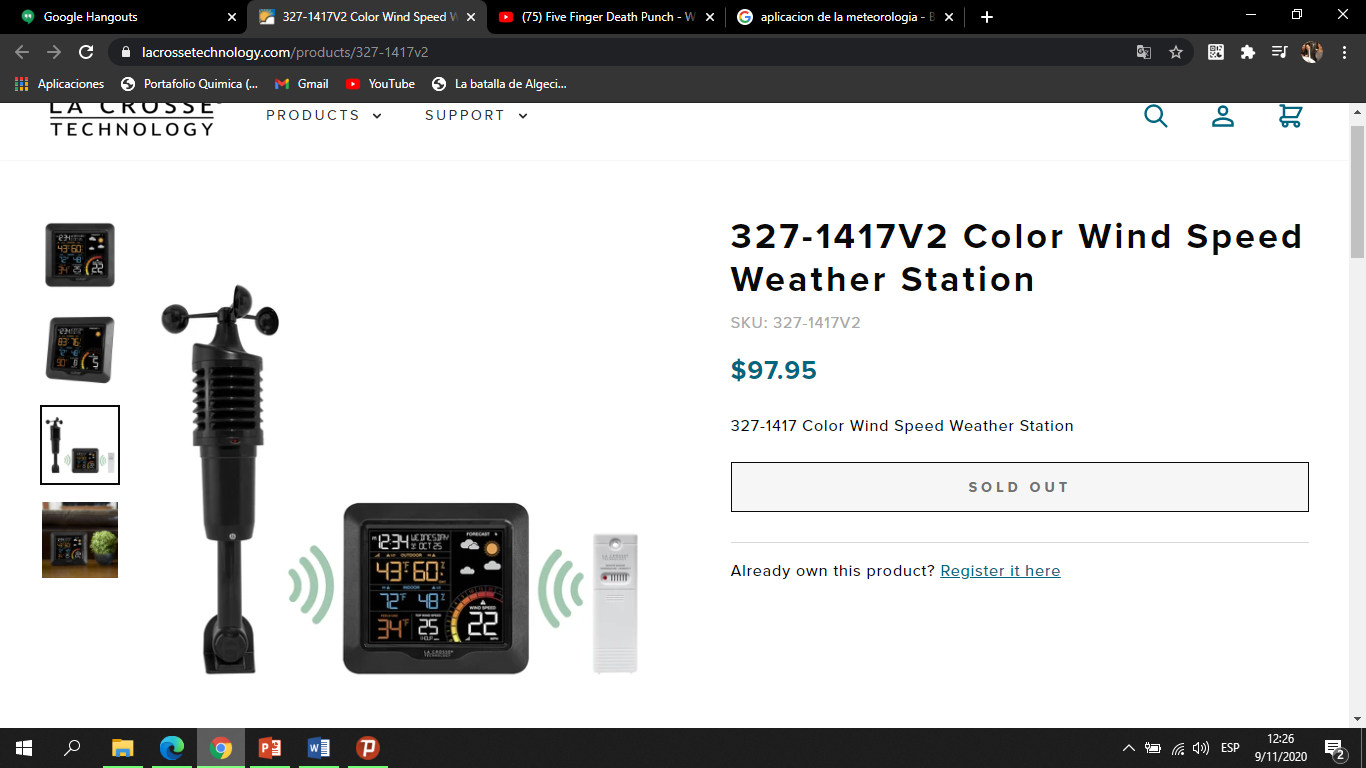 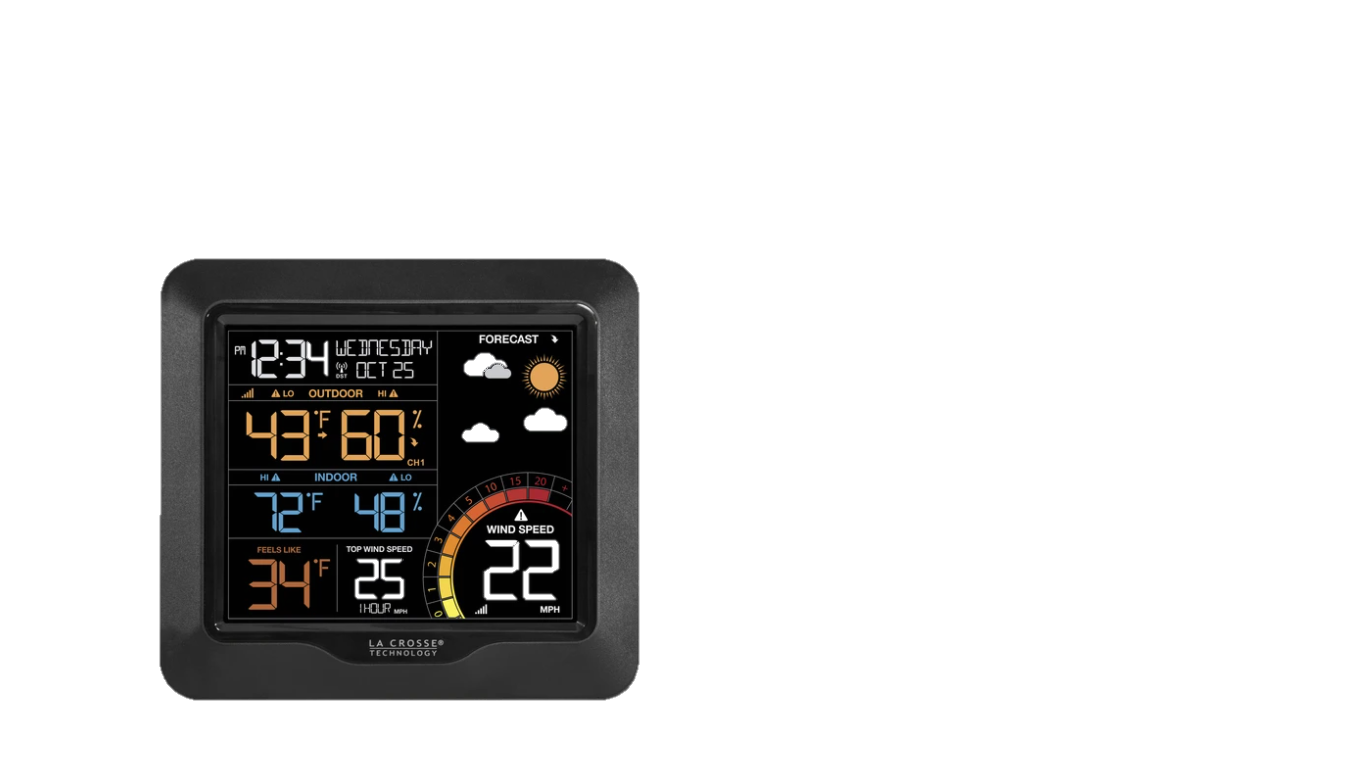 18
CONCLUSIONES
19
RECOMENDACIONES
20
Bibliografía
20minutos. (7 de Enero de 2015). Listas de 20minutos. Obtenido de https://listas.20minutos.es/lista/los-diferentes-tipos-de-nubes-391600/
ANTONIO, T. C. (s.f.). DISEÑO E IMPLEMENTACION DE UN PROTOTIPO DE ESTACIÓN METEOROLÓGICA AUTONOMA PARA EL IASA I (ESPE). Obtenido de file:///C:/Users/HP/Downloads/T-ESPE-014186.pdf
boat jump. (28 de Febrero de 2019). Obtenido de https://www.boatjump.com/blog/es/meteorologia-maritima/
Catempella, Cerne, & Salio. (2011).
Comercial, M. (2020). Michelle Comercial S. A. Obtenido de http://michelle-comercial.com/equipos-ambientales/metereologia/pluviometro-tipo-hellmann/
Fuentes, J. L. (2012). Iniciación a la Meteorologia y Climatologia. Madrid: Ediciones Mundi-Prensa.
Gráficas, V. A. (2004). Fundacion Española para la Ciencia y la Tecnologia. Obtenido de Metereologia y Climatologia: http://dspace.unl.edu.ec:9001/jspui/bitstream/123456789/11126/1/Poma%20Godoy%2C%20Vicente%20Roberto.pdf
Hernandez, R. (2014). Metodología de la Investigación 6ta edición. Capítulo 5. México: McGraw Hill.
GRACIAS POR SU ATENCIÓN